Projekt: ZŠ Červená Voda – moderní škola, registrační číslo projektu CZ.1.07/1.4.00/21.2543
Příjemce: Základní škola a mateřská škola Červená Voda, Červená Voda 341, 561 61
Název materiálu:
Názvosloví halogenidů 1
Autor materiálu:
Mgr. Fojtík František
Zařazení materiálu:
Šablona:
Inovace a zkvalitnění výuky prostřednictvím ICT (III/2)
Předmět:
Ch, 8.roč
32-17-10
Sada:
32-17
Číslo DUM:
Ověření materiálu ve výuce:
6.3.2012
Datum ověření:
Mgr. Fojtík František
Ověřující učitel:
Třída:
VIII.
Materiál je určen k bezplatnému používání pro potřeby výuky a vzdělávání na všech typech škol a školských zařízení.
Jakékoliv další používání podléhá autorskému zákonu.
Tento výukový materiál vznikl v rámci Operačního programu Vzdělání pro konkurenceschopnost.
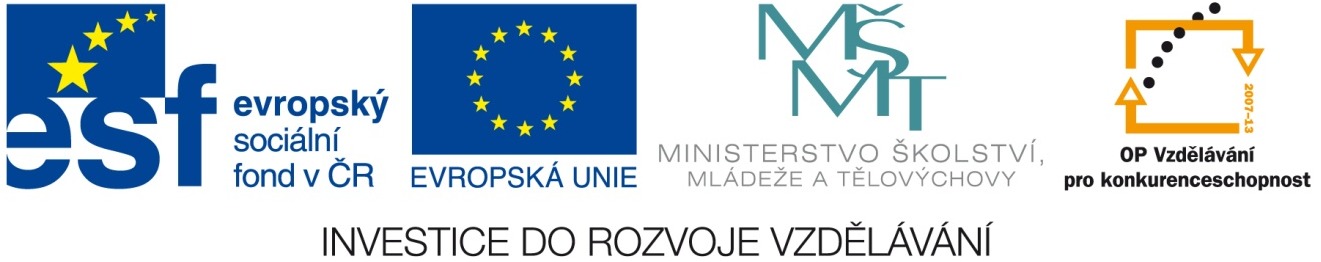 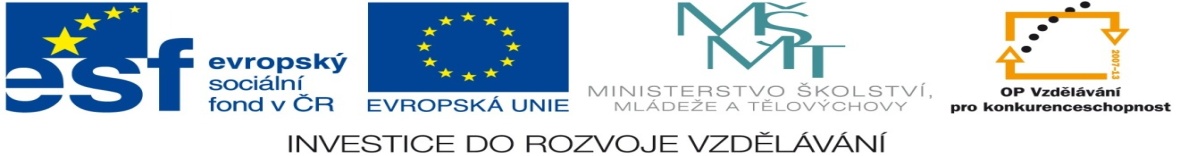 Projekt:	ZŠ Červená Voda – moderní škola, registrační číslo projektu CZ.1.07/1.4.00/21.2543
Příjemce:	Základní škola a mateřská škola Červená Voda, Červená Voda 341, 561 61
Metodický list
	     
Anotace materiálu:  Tvorba vzorců oxidů z jejich názvu, křížové pravidlo
Podrobný metodický popis možností použití materiálu:
4.  východiska pro tvorbu vzorců z jejich názvu
5. ,6.,7.  vysvětlení tvorby vzorců
8.  procvičení
OXIDY
- DVOUPRVKOVÉ SLOUČENINY KYSLÍKU 
   S KOVOVÝMI I NEKOVOVÝMI PRVKY
KYSLÍK V OXIDECH MÁ VŽDY
    OXIDAČNÍ ČÍSLO -II
O-II
vytvořit z názvu vzorec
oxid hlinitý
Al   O
značky v obráceném pořadí
hlinitý oxid O-II
doplnit oxidační čísla
AlIII   O-II
AlIII   O-II
křížové pravidlo
3
2
Al2O3
vytvořit z názvu vzorec
oxid sírový
S   O
značky v obráceném pořadí
sírový oxid O-II
doplnit oxidační čísla
SVI   O-II
SVI   O-II
SVI   O-II
křížové pravidlo
6
6
2
2
pokud jsou stechiometrické
koeficienty soudělná čísla,
vydělíme je společ.dělitem
3
1
SO3
oxid draselný
K
O
-II
I
1
2
oxid vápenatý
Ca
O
-II
II
2
2
Sn2O3
oxid cinitý
oxid hořečnatý
oxid křemičitý
oxid sodný
oxid manganistý
oxid dusičný
oxid sírový
oxid osmičelý (Os)
oxid chloričitý
oxid rtuťný
MgO
SiO2
Na2O
Mn2O7
N2O5
SO3
OsO4
ClO2
Hg2O
Autor:
Mgr. Fojtík Frant.
Základní škola a mateřská škola Červená Voda
fojtikfr@post.cz
únor 2012